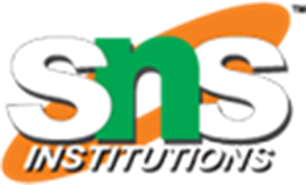 CHAPTER-1 CIVICS
THE CONSTITUTION AND THE NEED FOR LAWS
1
DESIGN A POSTER FOR THE SCHOOL DISPLAY BOARD SPREADING AWARENESS ON THE HARMFUL EFFECTS OF TOBACCO CONSUMPTION.
THE CONSTITUTION AND THE NEED FOR LAWS/GRADE-8/SOCIAL SCIENCE/Mrs. Sujatha/SOCIAL SCIENCE/SNS Academy
7/1/20
2/13
THE CONSTITUTION OF INDIA
Important document laying down the fundamental principles of a country.

It is also regarded as fundamental law of a country.

Indian Constitution came into effect on 26 January 1950
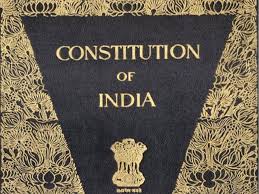 THE CONSTITUTION AND THE NEED FOR LAWS/GRADE-8/SOCIAL SCIENCE/Mrs. Sujatha/SOCIAL SCIENCE/SNS Academy
7/1/20
3/13
Importance of our constitution:

It contains valuable information about structure, organs , duties and responsibilities.
Regulates relation between various organs, citizen   
     and government.
System of checks and balances.
Guarantees rights to minorities.
Guarantees fundamental rights to citizens.
THE CONSTITUTION AND THE NEED FOR LAWS/GRADE-8/SOCIAL SCIENCE/Mrs. Sujatha/SOCIAL SCIENCE/SNS Academy
7/1/20
4/13
NEED FOR LAWS
Laws are meant for the welfare and the security of people.

They establish an egalitarian society
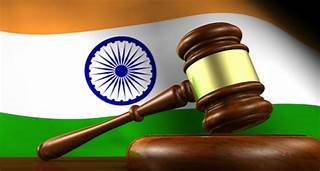 THE CONSTITUTION AND THE NEED FOR LAWS/GRADE-8/SOCIAL SCIENCE/Mrs. Sujatha/SOCIAL SCIENCE/SNS Academy
7/1/20
5/13
SOCIAL EVIL -DOWRY
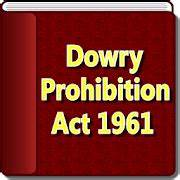 It is the money or gift given to the groom and his family at the time of marriage.

To curb the practice of dowry, the government passed the Dowry prohibition act in 1961.
THE CONSTITUTION AND THE NEED FOR LAWS/GRADE-8/SOCIAL SCIENCE/Mrs. Sujatha/SOCIAL SCIENCE/SNS Academy
7/1/20
6/13
Social evil- Female Foeticide
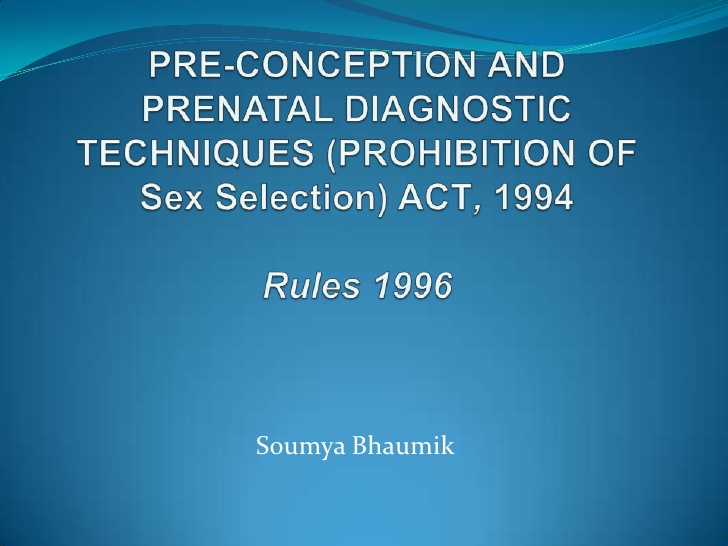 This is also termed as  PNDT Act.

The government passed the act in 1994.
Came into effect from 1 January 1996


Any violation of this act can result in imprisonment and fine.
THE CONSTITUTION AND THE NEED FOR LAWS/GRADE-8/SOCIAL SCIENCE/Mrs. Sujatha/SOCIAL SCIENCE/SNS Academy
7/1/20
7/13
Questions related to the above slides:

When did our constitution come into effect?

Explain the importance of our constitution.

3)   Write a short note on ‘dowry’.
THE CONSTITUTION AND THE NEED FOR LAWS/GRADE-8/SOCIAL SCIENCE/Mrs. Sujatha/SOCIAL SCIENCE/SNS Academy
7/1/20
8/13
SALT SATYAGRAHA OF 1930
The British imposed tax on salt. Gandhiji launched Satyagraha against this tax.


In 1930, Gandhiji along with                 
      his followers marched from      
      Sabarmati ashram to Dandi 
      and manufactured salt.
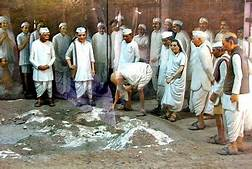 THE CONSTITUTION AND THE NEED FOR LAWS/GRADE-8/SOCIAL SCIENCE/Mrs. Sujatha/SOCIAL SCIENCE/SNS Academy
7/1/20
9/13
ANTI - LIQUOR  MOVEMENT
Post Independence, an anti liquor movement was led by women in Andhra Pradesh.

They protested against the increase in the number of liquor shops.
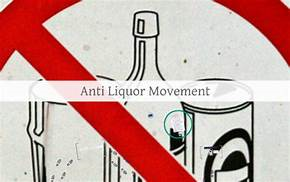 THE CONSTITUTION AND THE NEED FOR LAWS/GRADE-8/SOCIAL SCIENCE/Mrs. Sujatha/SOCIAL SCIENCE/SNS Academy
7/1/20
10/13
RULE OF LAW
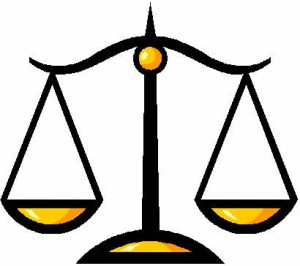 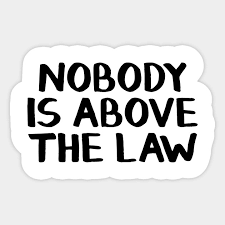 THE CONSTITUTION AND THE NEED FOR LAWS/GRADE-8/SOCIAL SCIENCE/Mrs. Sujatha/SOCIAL SCIENCE/SNS Academy
7/1/20
11/13
QUESTIONS RELATED TO ABOVE SLIDES

1)Explain rule of law.

2)Describe in brief  about the salt march.
THE CONSTITUTION AND THE NEED FOR LAWS/GRADE-8/SOCIAL SCIENCE/Mrs. Sujatha/SOCIAL SCIENCE/SNS Academy
TOPIC/COURSE CODE-NAME/FACULTY/DEPT/COLLEGE
7/1/20
12/13
REFERENCES 
rsgr.in/sc0067

https://www.youtube.com/watch?v=UQLPat5oaN8



Thank you
THE CONSTITUTION AND THE NEED FOR LAWS/GRADE-8/SOCIAL SCIENCE/Mrs. Sujatha/SOCIAL SCIENCE/SNS Academy
7/1/20
13/13